ECE 6341
Spring 2016
Prof. David R. Jackson
ECE Dept.
Notes 15
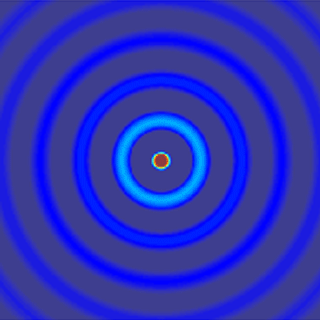 1
Arbitrary Line Current
z
y
x
TMz:
Introduce Fourier Transform:
2
Arbitrary Line Current (cont.)
View this as a collection of phased line currents::
Then
(from Notes 11)
3
Arbitrary Line Current (cont.)
Hence, from superposition, the total magnetic vector potential is
4
Example
z
y
x
Uniform phased line current
Note:
5
Example (cont.)
Hence
where
6
Example (cont.)
z
y
x
Hence
where
If kz0 is real, then
This is the correct choice of the wavenumber.
7
Example (cont.)
z
y
x
If kz0 is complex:
This is the “physical” choice of the wavenumber.
Note that the radiation condition at infinity is violated (z  - ), so we lose uniqueness. However, we can still talk about what choice of the square root is “physical.”
8
Example (cont.)
z
Cone of leakage
y
Region of exponential growth
x
A semi-infinite leaky-wave line source produces a cone of radiation in the near field.
9
Example
z
Dipole
y
x
10
Example (cont.)
Hence
Also,
(from ECE 6340)
11
Example (cont.)
Hence,
A spherical wave is thus expressed as a collection of cylindrical waves.
12
Example (cont.)
Use a change of variables:
We then have
or
(The path has been deformed back to the real axis, please see the next two slides)
13
Example (cont.)
Mapping equation for C:
CCCW: counterclockwise around branch cut
CCCW
Branch cut
Note: The value of kz is opposite across the branch cut.
The square root is defined so that when k is on the real axis we have:
14
Example (cont.)
CCW: clockwise around branch cut
CCW
Deform path
“Sommerfeld path”
Branch cut
15
Example (cont.)
Alternative form:
16
Example (cont.)
Hence we have:
Sommerfeld Identities
The integrals are along a “Sommerfeld path” that stays 
slightly above or below the branch cuts.
17
Far-Field Identity
This identity is useful for calculating the far-field of finite (3-D) sources in cylindrical coordinates.
z
y
x
Note: We assume that the current decays at z = ±  fast enough so that a 3-D far field exists.
18
Far-Field Identity (cont.)
z
y
x
Exact solution:
19
Far-Field Identity (cont.)
From ECE 6340, as
Hence
20
Far-Field Identity (cont.)
Hence, comparing these two,
or
21
Far-Field Identity (cont.)
To generalize this identity, use
Hence
22
Far-Field Identity (cont.)
Therefore, we have
Note: This is valid for
Hence, this is valid for
23
Far-Field Identity (cont.)
Since the current function is arbitrary, we can write
for
24